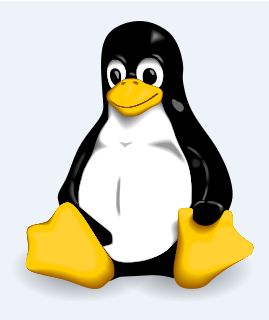 CSCE  510  - Systems Programming
Lecture 14 Shell 2 – Filesystems Finally
(note no Lecture 13 – test 1)
CSCE 510 Feb 25, 2013
Overview
Last Time
Test1
Test
Closed Book
Function signatures, 
DS: stat, sigact, ???
Notes  sheet – 1 side 8.5x11 handwritting pencil or blue ink
Take-home % ?
Old Tests: CPP, UFS,
Today
File Systems – Chap 18
Shell1 - Program
More signals: 
graceful exit
“restart” as in shell
Multiple Pipes
Job Control
Terminal input char by char (not line)
Configure
Automake
Filesystems Finally
.
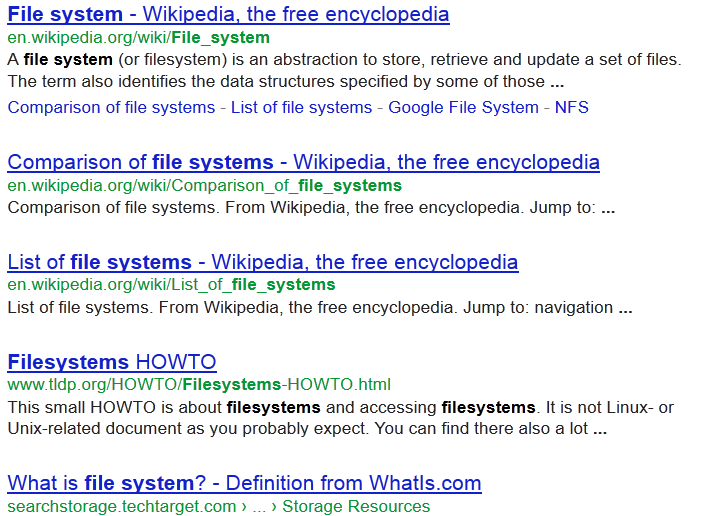 3  Advanced Shell Implementation
- CSCE 510 2013 -
Filesystems and the hierarchy
mounting a filesystem
mount
shows what is mounted
mount  dev path

umount
fsck
/proc/mounts
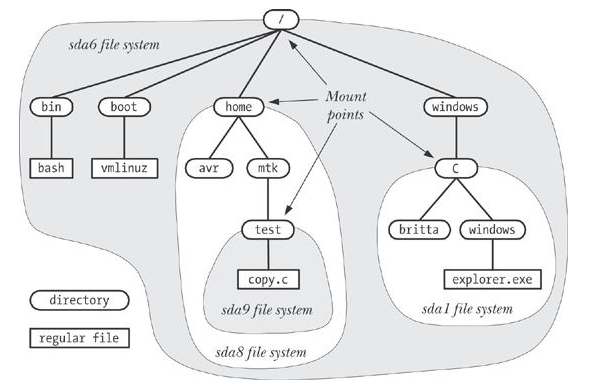 Slide - 4 -  Advanced Shell Impl.
- CSCE 510 2013 -
The Linux Programming Interface: Kerrisk, Michael (2011-02-11).
.
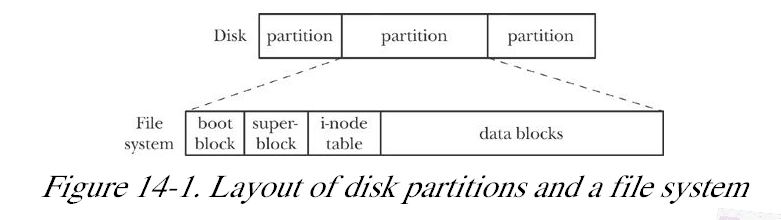 Slide - 5 -  Advanced Shell Impl.
- CSCE 510 2013 -
The Linux Programming Interface: Kerrisk, Michael (2011-02-11).
Filesystems
boot block – one boot block, the first block of partition
Superblock
size of inode table
size of logical blocks in filesystem
size of filesystem in logical blocks
Inode table
Data blocks

Documentation/ filesystems/ ext2. txt,
Kerrisk, Michael (2011-02-11). The Linux Programming Interface: A Linux and UNIX System Programming Handbook (Kindle Location 12504). O'Reilly Distribution. Kindle Edition.
Slide - 6 -  Sigaction/Longjmp
- CSCE 510 2013 -
Inodes – everything returned by stat
The Linux Programming Interface:
Slide - 7 -  Sigaction/Longjmp
- CSCE 510 2013 -
Figure 14-2 Structure of file blocks for a file in an ext2 filesys
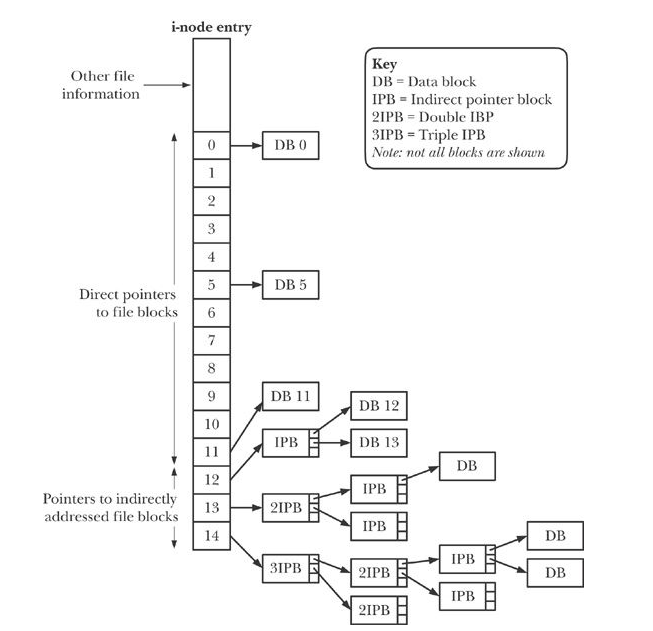 Slide - 8 -  Sigaction/Longjmp
- CSCE 510 2013 -
The Linux Programming Interface: Kerrisk, Michael (2011-02-11).
What is the Maximum Size File?
assuming 1024 byte blocks
12 direct blocks
indirect

double indirect

triple indirect

Total
Slide - 9 -  Advanced Shell Impl.
- CSCE 510 2013 -
Adding one byte requires two additional blocks, sometimes?
Slide - 10 -  Advanced Shell Impl.
- CSCE 510 2013 -
Filesizes
Note As an example, the author measured one system containing somewhat more than 150,000 files. Just over 30% of the files were less than 1000 bytes in size, and 80% occupied 10,000 bytes or less. Assuming a 1024-byte block size, all of the latter files could be referenced using just the 12 direct pointers, which can refer to blocks

Kerrisk, Michael (2011-02-11). The Linux Programming Interface: A Linux and UNIX System Programming Handbook (Kindle Locations 12569-12572). O'Reilly Distribution. Kindle Edition.
Slide - 11 -  Sigaction/Longjmp
- CSCE 510 2013 -
MOUNT(8)        Linux Programmer's Manual        MOUNT(8)

NAME
       mount - mount a filesystem
SYNOPSIS
       …
       mount [-fnrsvw] [-t vfstype] [-o options] device dir
DESCRIPTION
       All files accessible in a Unix system are arranged in one big tree, the file hierarchy, rooted at /.  These files can be spread out over several devices. The mount command serves  to  attach  the  filesystem  found  on  some  device  to the big file tree. Conversely, the umount(8) command will detach it again.
What the heck is in section 8?
man –s   8    intro           privileged commands
Slide - 12 -  Advanced Shell Impl.
- CSCE 510 2013 -
STATVFS(2)          Linux Programmer's Manual               STATVFS(2)

NAME
       statvfs, fstatvfs - get file system statistics
SYNOPSIS
       #include <sys/statvfs.h>

       int statvfs(const char *path, struct statvfs *buf);
       int fstatvfs(int fd, struct statvfs *buf);

DESCRIPTION
       The  function  statvfs() returns information about a mounted file system.  path is the pathname of any file within the mounted file system.  buf is a  pointer  to  a statvfs structure defined approximately as follows:
Slide - 13 -  Advanced Shell Impl.
- CSCE 510 2013 -
the statvfs  structure
struct statvfs {
               unsigned long  f_bsize;    	/* file system block size */
               unsigned long  f_frsize;   	/* fragment size */
               fsblkcnt_t     f_blocks;   	/* size of fs in f_frsize units */
               fsblkcnt_t     f_bfree;    	/* # free blocks */
               fsblkcnt_t     f_bavail;  	/* # free blocks for non-root */
               fsfilcnt_t     f_files;    		/* # inodes */
               fsfilcnt_t     f_ffree;    	/* # free inodes */
               fsfilcnt_t     f_favail;   	/* # free inodes for non-root */
               unsigned long  f_fsid;     	/* file system ID */
               unsigned long  f_flag;     	/* mount flags */
               unsigned long  f_namemax;  /* maximum filename length */
           };
Slide - 14 -  Advanced Shell Impl.
- CSCE 510 2013 -
TLPI/filesys
hermes> cd filesys
hermes> ls *.c
t_statfs.c  
 use of statfs() to retrieve filesys info
t_mount.c  - 
Demonstrate the use of mount(2) to create a mount point.
example of getopt
t_statvfs.c  
t_umount.c
Slide - 15 -  Advanced Shell Impl.
- CSCE 510 2013 -
#include <sys/statvfs.h>
#include "tlpi_hdr.h"

int
main(int argc, char *argv[])
{
    struct statvfs sb;

    if (argc != 2 || strcmp(argv[1], "--help") == 0)
        usageErr("%s path\n", argv[0]);

    if (statvfs(argv[1], &sb) == -1)
        errExit("statvfs");

    printf("Block size                       %lu\n", sb.f_bsize);
    printf("Fundamental block size           %lu\n", sb.f_frsize);
    printf("Total blocks (in above units)    %lu\n",  (unsigned long) sb.f_blocks);
    printf("Free blocks for priv. proc.      %lu\n", (unsigned long) sb.f_bfree);
    …
t_statvfs.c
Slide - 16 -  Advanced Shell Impl.
- CSCE 510 2013 -
More in the manual
umount
fsck
/proc/mounts
/etc/mtab
/etc/fstab
Slide - 17 -  Advanced Shell Impl.
- CSCE 510 2013 -
http://www.tldp.org/HOWTO/Filesystems-HOWTO.html
1. Introduction
2. Volumes
3. Dos, FAT 12/16/32, VFAT, HPFS
5. New Technology FileSystem (NTFS)
6. Extended filesystems (Ext, Ext2, Ext3)
Mac, CDROM, other
11. Appendix
11.1 Network filesystems 
11.2 Encrypted filesystems 
11.3 Filesystem benchmarking utilities 
11.4 Writing your own filesystem driver 
11.5 Related documents
Slide - 18 -  Advanced Shell Impl.
- CSCE 510 2013 -
http://en.wikipedia.org/wiki/File_system
This article may be too technical for most readers to understand. Please help improve this article to make it understandable to non-experts, without removing the technical details. The talk page may contain suggestions. (October 2012)
Looks  like good overview
“Linux supports many different file systems, but common choices for the system disk on a block device include the ext* family (such as ext2, ext3 and ext4), XFS, JFS, ReiserFS and btrfs. For raw flash without a flash translation layer (FTL) or Memory Technology Device (MTD), there is UBIFS, JFFS2, and YAFFS, among others. SquashFS is a common compressed read-only file system.”
Slide - 19 -  Advanced Shell Impl.
http://en.wikipedia.org/wiki/File_system
- CSCE 510 2013 -
Intermission
Test 1 Post Mortem 
slides on website
Testing
Agile  User Stories – shell 1 examples
Shell 2 – pipes, sigaction, jobs, terminals
Slide - 20 -  Advanced Shell Impl.
- CSCE 510 2013 -
Test 1
1.0
5.0
11.3
11.5
12.0
12.5
14.5
19.0
19.5
19.8
22.3
24.0
25.0
27.0
31.0
31.5
39.0
39.5
49.0
62.5
Each question worth 15 points

Grade on test is points-off

Take-home problems not graded yet

Solutions

Rank in class (out of 20)
21  Advanced Shell Implementation
- CSCE 510 2013 -
22  Advanced Shell Implementation
- CSCE 510 2013 -
Test target in Makefile
TESTS=test1 test2
…
test: mysh $(TESTS)
	./mysh < test1    > output-test1
	./mysh < test2   >  output-test2
Slide - 23 -  Advanced Shell Impl.
- CSCE 510 2013 -
And if you should mimic bash
BashTestResults: $(TESTS)
	bash < test1    > bash-output-test1
	## create goldStd-output-test2 
	##by hand since not comp with bash
	touch BashTestResults
 
test: mysh   $(TESTS)    BashTestResults
	mv test-report Old-test-report
	echo date > test-report
	./mysh < test1    > output-test1
	diff   output-test1    bash-output-test1  >> test-report
	./mysh < test2   >  output-test2
	diff   output-test2     goldStd-output-test2  >> test-report
	touch test
Slide - 24 -  Advanced Shell Impl.
- CSCE 510 2013 -
Set_jmp revisited
proc/setjmp_vars.c
Slide - 25 -  Advanced Shell Impl.
- CSCE 510 2013 -
Why sigaction not signal?
Unreliable signals
26  Advanced Shell Implementation
- CSCE 510 2013 -
Sigaction structure
struct sigaction {
               void     (*sa_handler)(int);
               void     (*sa_sigaction)(int, siginfo_t *, void *);
               sigset_t   sa_mask;
               int        sa_flags;
               void     (*sa_restorer)(void);
           };
On  some  architectures  a  union  is  involved:  do not assign to both  sa_handler and sa_sigaction.
27  Advanced Shell Implementation
- CSCE 510 2013 -
SA_NOCLDSTOP
If signum is SIGCHLD, do not receive notification when child processes stop
 SA_NOCLDWAIT (Since Linux 2.6)
If signum is SIGCHLD, do not transform children into zombies when they terminate. 
 SA_NODEFER
Do not prevent the signal from being  received  from  within its  own  signal handler.
 SA_ONSTACK
Call  the  signal  handler on an alternate signal stack provided by sigaltstack(2).
Slide - 28 -  Advanced Shell Impl.
- CSCE 510 2013 -
Advanced Shell Implementation
Multiple Pipes
ls –lrt |  grep “^d”  | wc
Job Control
background
Cntl-Z to terminal handler sends SIGSTOP to foreground process
bg – moves stopped job to background
Terminal input char by char (not line)
Slide - 29 -  Advanced Shell Impl.
- CSCE 510 2013 -
More signals
Catch signal  graceful exit
catch signal longjmp to spot to flush buffer, close open fd

Catch signal and restart -  consider a shell; what should it do when a SIGINT is received?
Slide - 30 -  Advanced Shell Impl.
- CSCE 510 2013 -
Examples/graceful.c (note old sigs)
int
onint(int sig){
   fprintf(stderr,"Received SIG=%d\n", sig);
   fprintf(stdout,"Received SIG=%d\n", sig);
   /*
    * Graceful exit type things removing temporary files, flushing buffers etc.
    *
    */
Should be updated to sigaction!!!
#include <stdio.h>
#include <signal.h>

main(){

   int onint(int);  /* SIGINT handler */
   int i;

   signal(SIGINT, (void *) onint);
   signal(SIGQUIT, (void *) onint);

   for(i=0; ;i++)
     fprintf(stdout,"%d\n",i);
 }
Slide - 31 -  Advanced Shell Impl.
- CSCE 510 2013 -
Graceful Exit with sigaction
onintr as before
32  Advanced Shell Implementation
- CSCE 510 2013 -
Catch Signals and Start Over
33  Advanced Shell Implementation
- CSCE 510 2013 -
TLPI/*.c
intquit.c             
signal_functions.c      
t_sigsuspend.c
nonreentrant.c        
sig_receiver.c          
t_sigwaitinfo.c
ouch.c                
sig_sender.c
siginterrupt.c        
sig_speed_sigsuspend.c
catch_rtsigs.c        
sigmask_longjmp.c  cond compilation sigsetjmp      
t_kill.c - kill implemnation
demo_SIGFPE.c –div by 0         
signal.c                
t_sigaltstack.c
ignore_pending_sig.c  
signalfd_sigval.c       
t_sigqueue.c
Slide - 34 -  Advanced Shell Impl.
- CSCE 510 2013 -
First pipe remapping review ls|wc
Pipes system maintained buffer for communication between processes 
int pipe (int fd[2]); 
pipesize = buffer size in limits.h 
remember kernel automatically does synchronization 
pipe-full  writer has to wait
pipe-empty  reader has to wait
ls | wc
pipe(pfd)
fork
read side
write side
Slide - 35 -  Advanced Shell Impl.
- CSCE 510 2013 -
Multipipes implementation
ls –l –r –t     |    grep “^d”    | wc
How many processes?  (include shell)

How many forks? 

Who should quit first? 

Who is the child of the shell?
Slide - 36 -  Advanced Shell Impl.
- CSCE 510 2013 -
Slide - 37 -  Advanced Shell Impl.
- CSCE 510 2013 -
Multipipes Pop Quiz: Find Last Pipe
ls | grep “^d” | wc    // after substitutions
Finish off the skeleton below to find the “rightmost” pipe and then break the command into two cmds; one without any pipes (cmd1)





lastPipe=NULL
for(p=cmd ;                      ;                   ){



}
cmd
λ
word
next
word
next
word
next
word
next
word
next
word
next
“|”
“grep”
“^d”
“|”
“wc”
“ls”
Slide - 38 -  Advanced Shell Impl.
- CSCE 510 2013 -
Now assuming lastpipe break into 2 cmdscmd – that possibly contains more pipescmd1 – that has no pipes
set cmd1; fix pointers


fix end of cmd


free extra node and “|” string
Slide - 39 -  Advanced Shell Impl.
- CSCE 510 2013 -
cmd
lastPipe
λ
word
next
word
next
word
next
word
next
word
next
word
next
“|”
“grep”
“^d”
“|”
“wc”
“ls”
then
What if lastPipe == NULL?
cmd1 = lastPipe->next
End cmd;   lastPipe-> previous -> 
pipe and fork
in parent remap stdin;  execute cmd1
in child remap stdout;   				recursively  exec_cmd_with_pipes(cmd)
Slide - 40 -  Advanced Shell Impl.
- CSCE 510 2013 -
MultiplePipes: The Process Picture
cmd – original command truncated at lastPipe
cmd – cmd from lastPipe->next on (no pipes in this)
pipe(pfd)
fork()
exec(cmd1)
exec_cmd_with_pipes(cmd)
Slide - 41 -  Advanced Shell Impl.
- CSCE 510 2013 -
MultiplePipes: fill in the code
cmd – original truncated at lastPipe
cmd – cmd from lastPipe->next on 
 } else { /*Pipe joining cmd and cmd1 */
      if(pipe(pfd) < 0)         
	fatal("Mysh can't create pipe");
      if((pid = fork()) < 0)    
	fatal("Mysh Can't fork");
      if (pid == 0){            /* P2 code */
         - close stdout


         - map stdout to the pipe 


         - close extra fd


         - recursive call
cmd – original command truncated at lastPipe

} else {                  /* P1 Code */
         - close stdin


     - map stdin to the pipe (dup pfd[0])



     - close extra fd

     - exec cmd1 after putting in argv form

}
Slide - 42 -  Advanced Shell Impl.
- CSCE 510 2013 -
Job Control
^Z sends SIGSTOP
43  Advanced Shell Implementation
- CSCE 510 2013 -
Terminal I/O
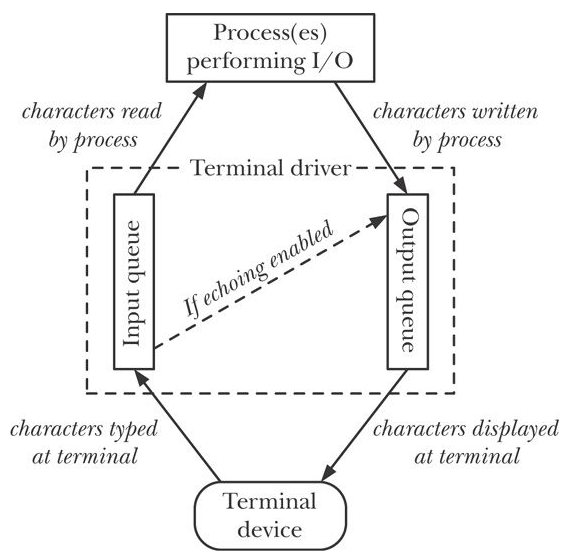 Fig 62-1
stty
stty noecho
Slide - 44 -  Advanced Shell Impl.
- CSCE 510 2013 -
Terminal I/O
Typical input from keyboard is line buffered by terminal handler
nothing input buffered till you type ‘\n’

Vi, less, Shells - character by character processing
allowing up arrow and other arrows

Chapter 62
stty:   canonical mode
cbreak and raw mode (table 62-3)
45  Advanced Shell Implementation
- CSCE 510 2013 -
Canonical Mode
input line-buffered
if read requests less bytes remaining data saved for next read

^D  (EOT ) causes read to return EOF

line editing is enabled
ERASE   backspace/delete
KILL   ^U
Slide - 46 -  Advanced Shell Impl.
- CSCE 510 2013 -
Noncanonical Mode
MIN=0, TIME==0 (polling read)

MIN > 0, TIME==0 (blocking read)

MIN == 0, TIME>0 (read with timeout)

MIN > 0, TIME>0 (read with interbyte timeout)
Slide - 47 -  Advanced Shell Impl.
- CSCE 510 2013 -
Cooked,  Raw, Cbreak
Table 62-3
Slide - 48 -  Advanced Shell Impl.
- CSCE 510 2013 -
TERMIOS(3)      Linux Programmer's Manual          TERMIOS(3)

NAME
       termios,  tcgetattr,  tcsetattr, tcsendbreak, tcdrain, tcflush, tcflow, cfmakeraw, cfgetospeed, cfgetispeed, cfsetispeed,  cfsetospeed,  cfsetspeed - get and set terminal attributes, line control, get and set baud rate

SYNOPSIS
       #include <termios.h>
       #include <unistd.h>

       int tcgetattr(int fd, struct termios *termios_p);

       int tcsetattr(int fd, int optional_actions,
                     const struct termios *termios_p);
Slide - 49 -  Advanced Shell Impl.
- CSCE 510 2013 -
TLPI/tty
ls tty/*.c
demo_SIGWINCH.c  
no_echo.c             
tty_functions.c
new_intr.c       
test_tty_functions.c  
ttyname.c
Slide - 50 -  Advanced Shell Impl.
- CSCE 510 2013 -
Configure / Automake
Configure sh script
for as_dir in /bin$PATH_SEPARATOR/usr/bin$PATH_SEPARATOR$PATH
do
  IFS=$as_save_IFS
 	 test -z "$as_dir" && 	as_dir=.
  as_found=:
  case $as_dir in #(
      /*)
      for as_base in sh bash ksh sh5; do
             # Try only shells that exist, 
	# to save several forks.
             as_shell=$as_dir/$as_base
download
unpack
gunzip make* 
tar xvf make.tar
configure
make
Slide - 51 -  Advanced Shell Impl.
- CSCE 510 2013 -
Test
Slide - 52 -  Sigaction/Longjmp
- CSCE 510 2013 -